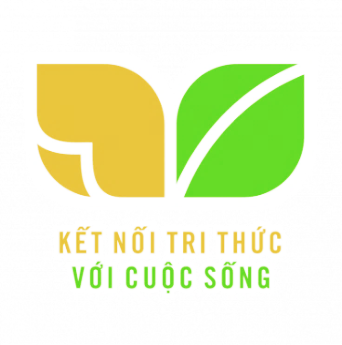 Thứ năm ngày 6 - 10 - 2022
Toán
Bài toán về thêm, bớt một số đơn vị
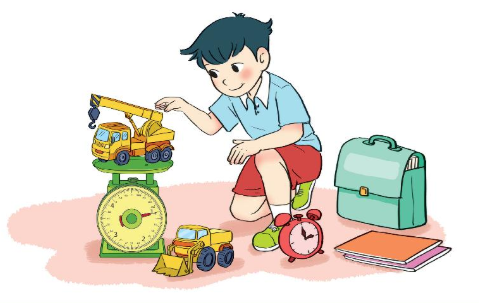 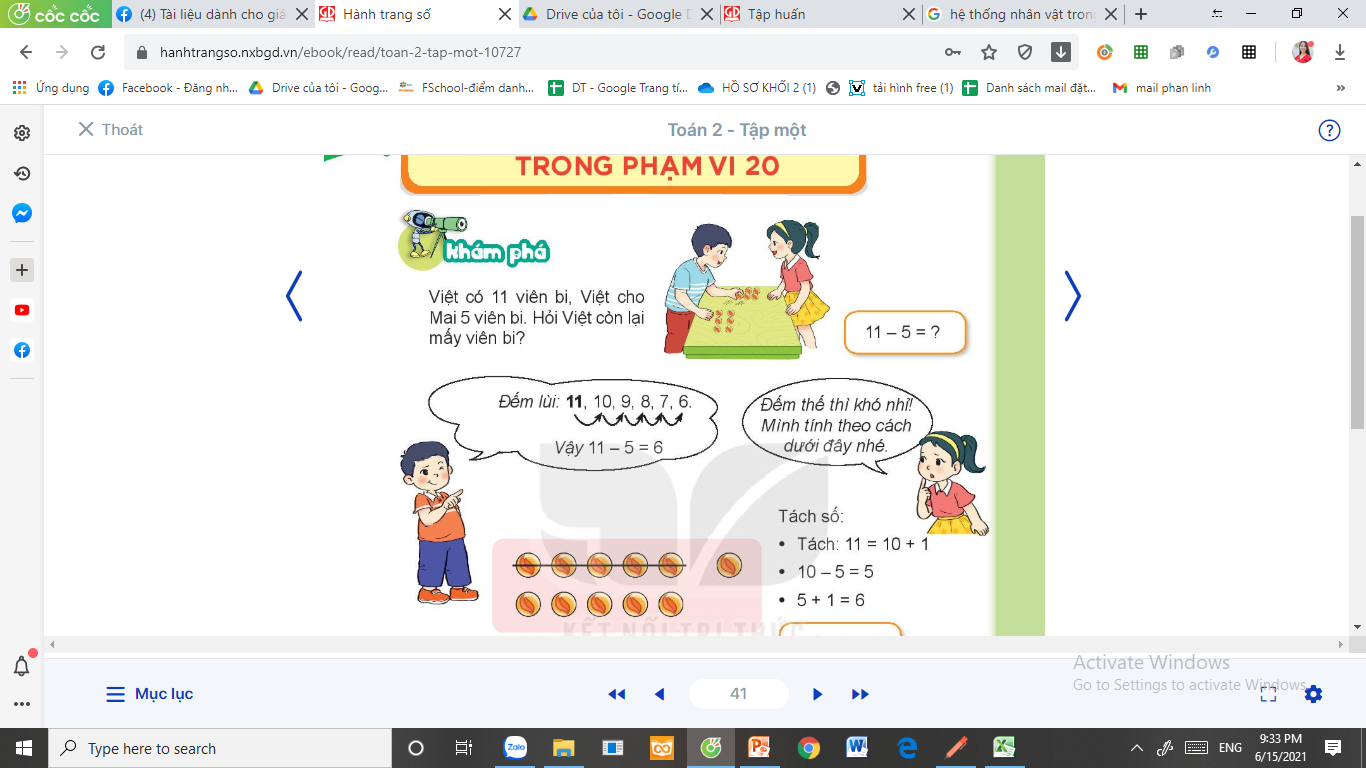 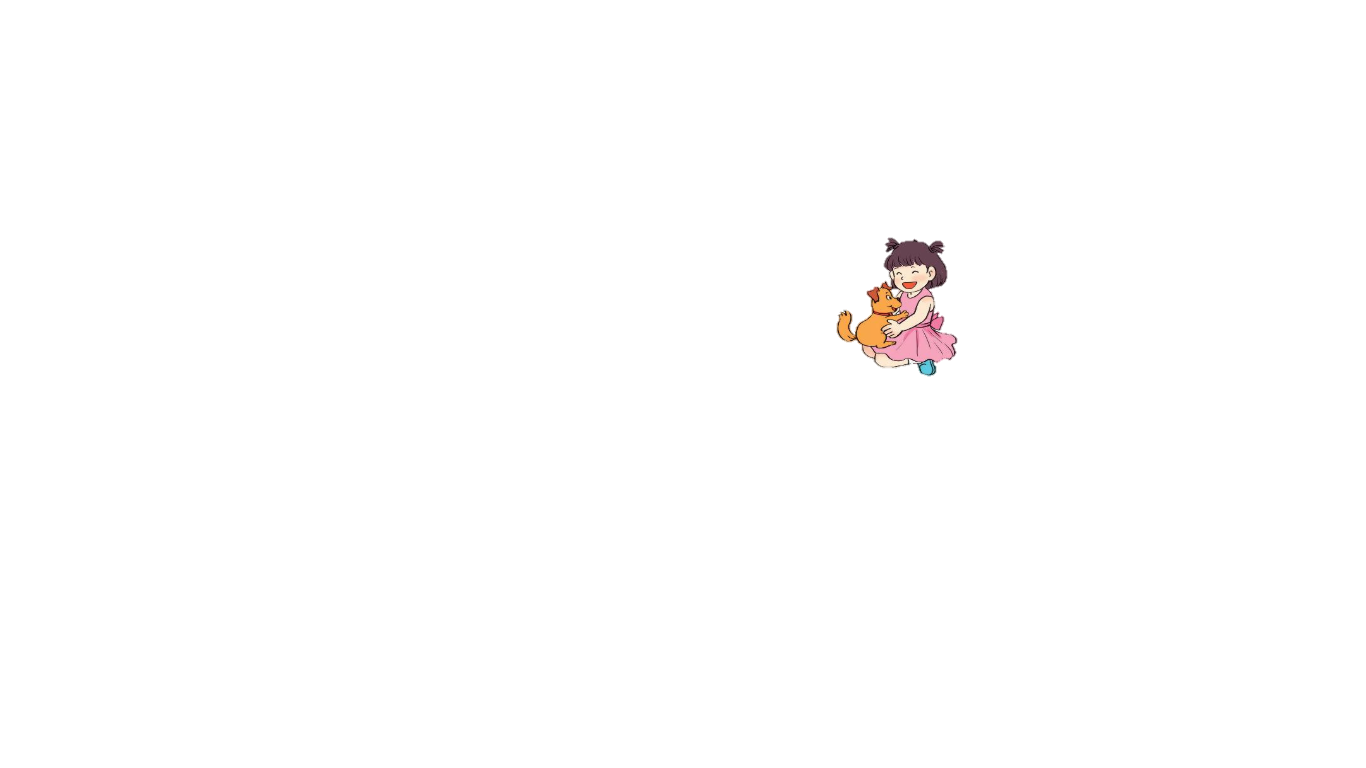 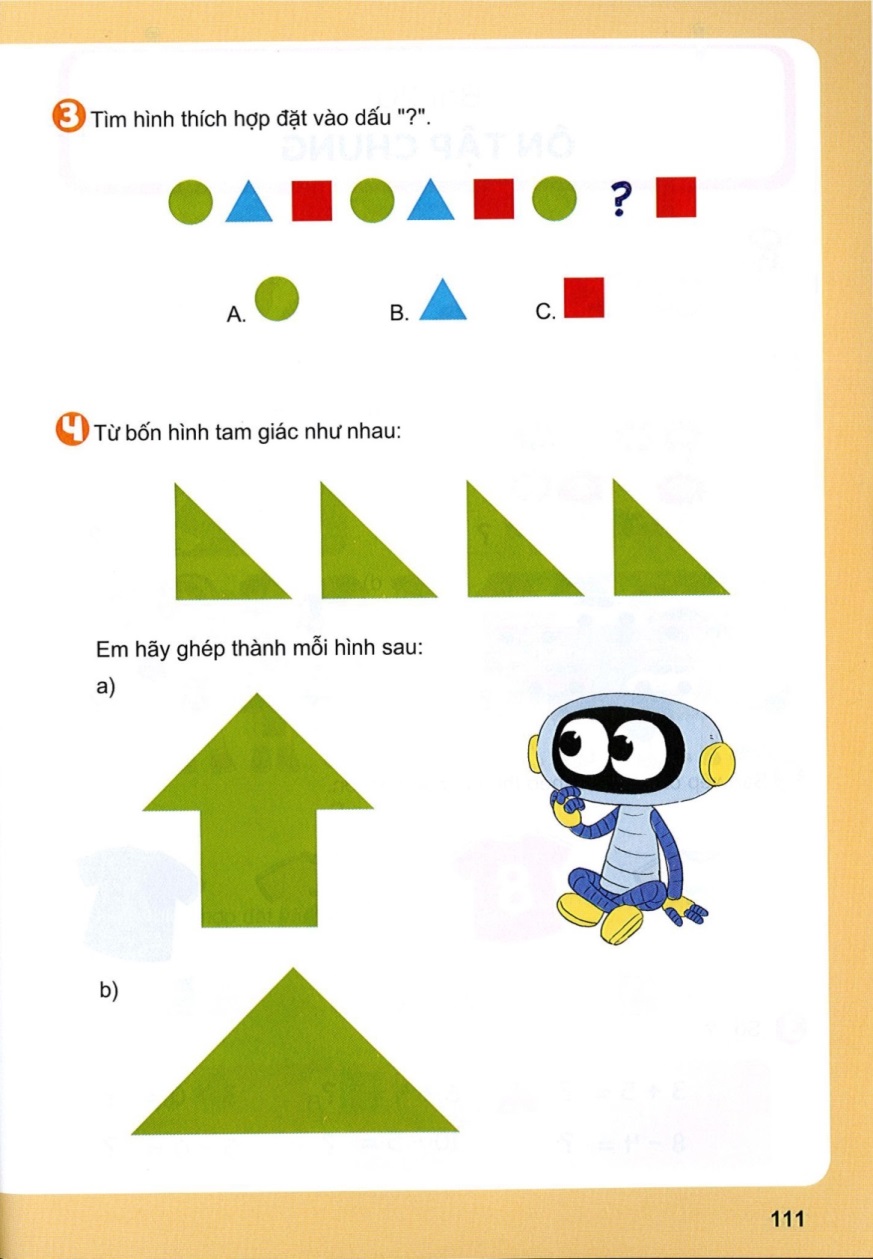 Khởi động
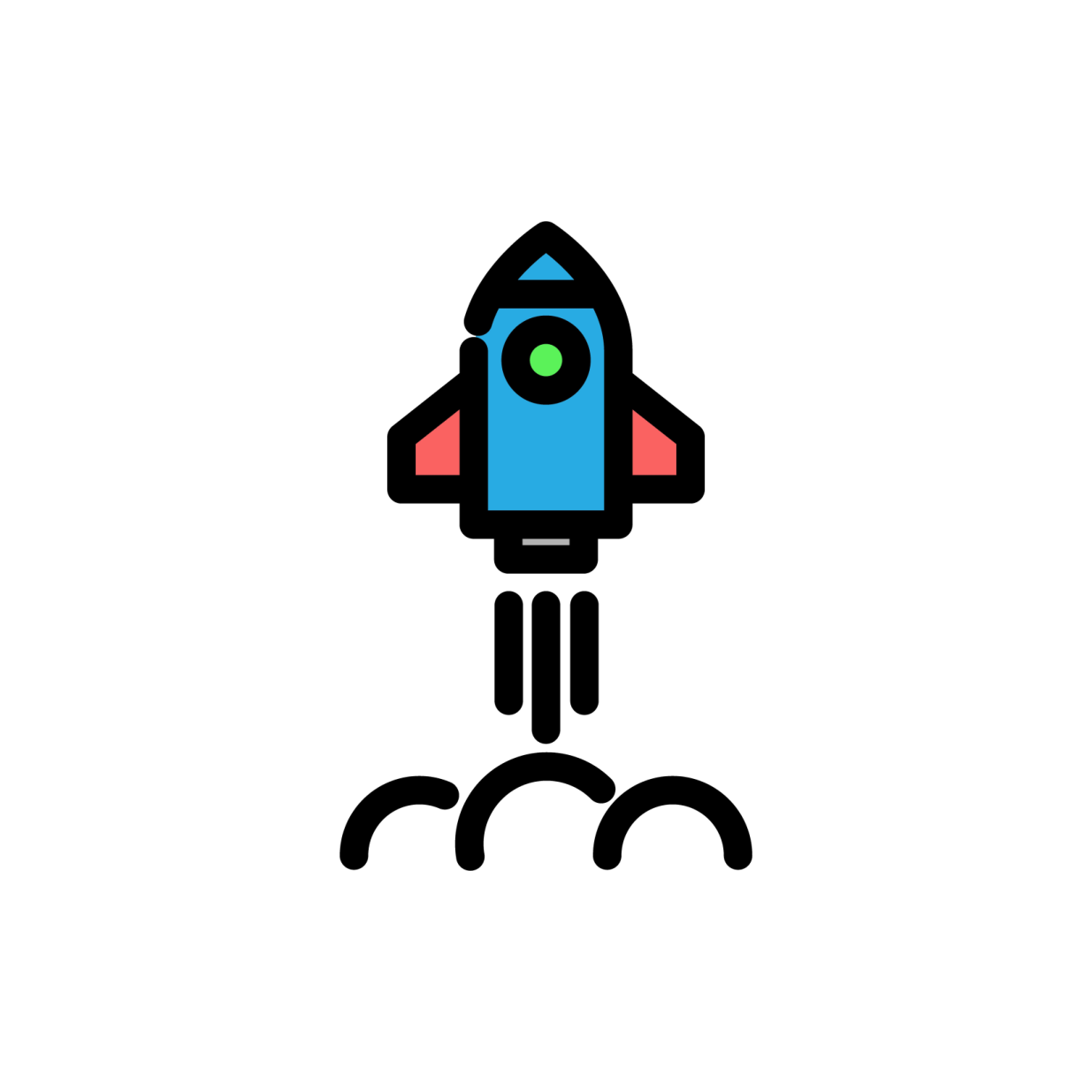 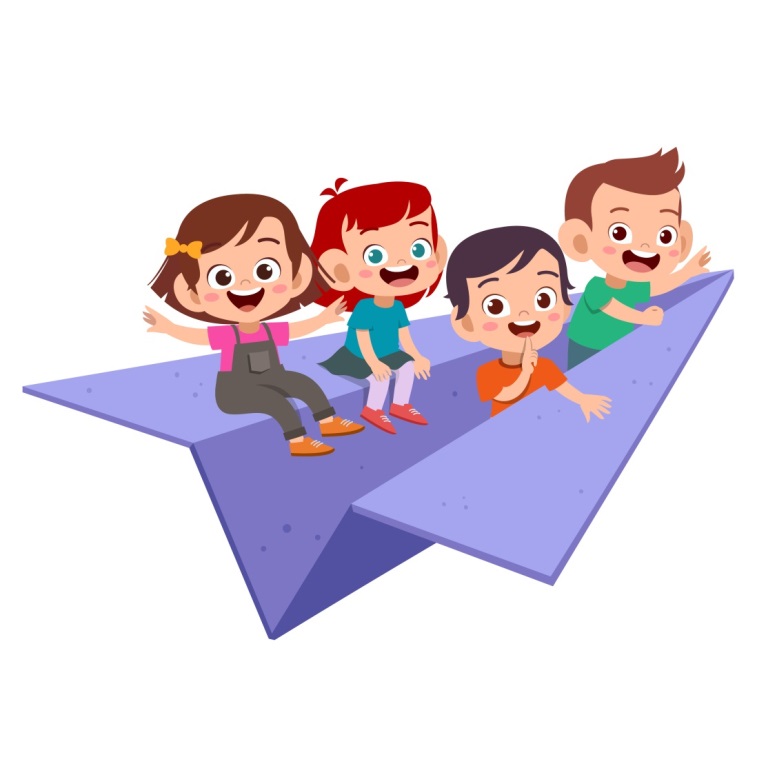 Cọp ơi! 
Cậu ở đâu thế ?
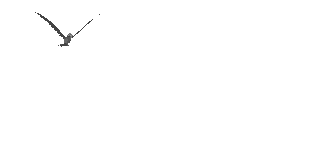 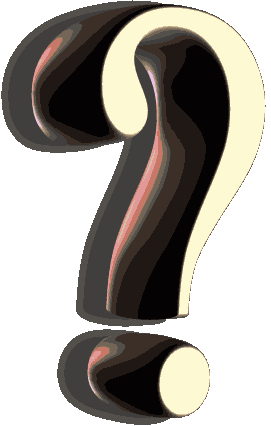 TỚ SẼ TÌM RA CẬU
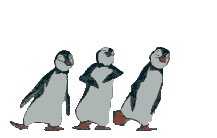 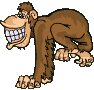 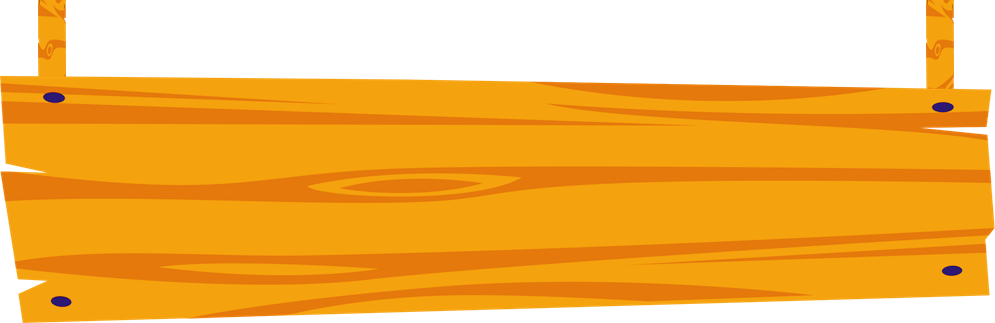 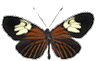 Em có 9 ngôi sao. Cô giáo thưởng thêm cho em 5 ngôi sao nữa. Hỏi em có tất cả mấy ngôi sao?
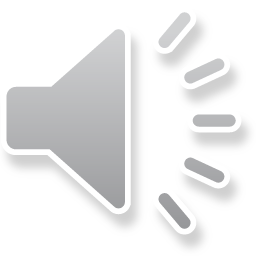 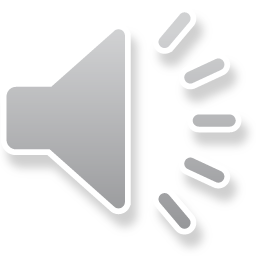 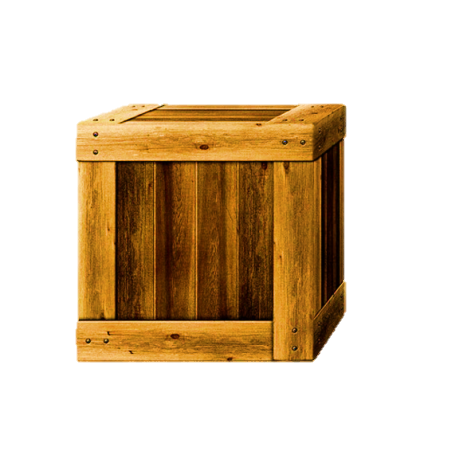 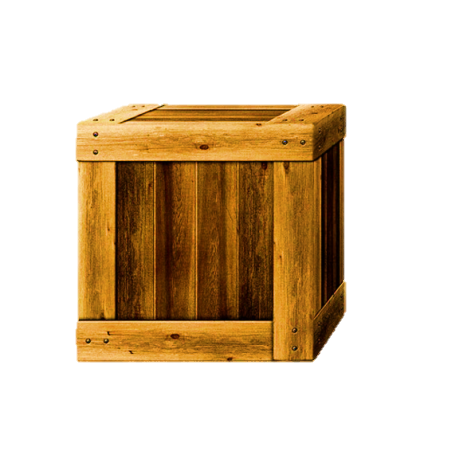 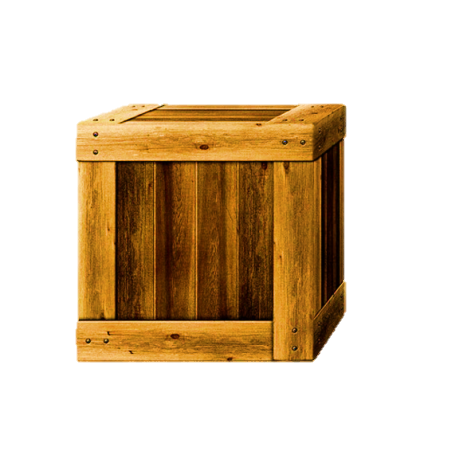 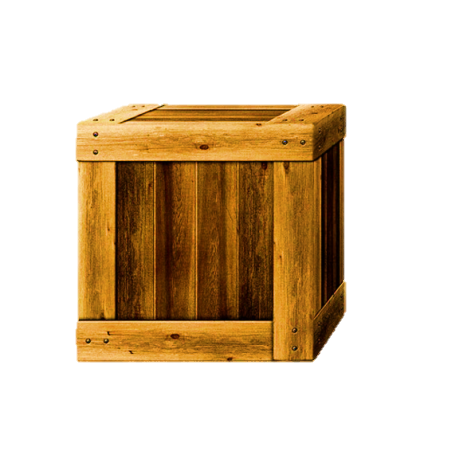 C. 15
D. 13
A. 14
B. 10
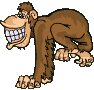 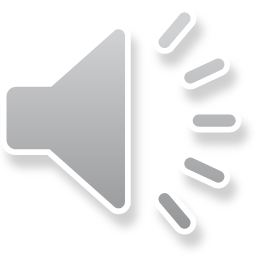 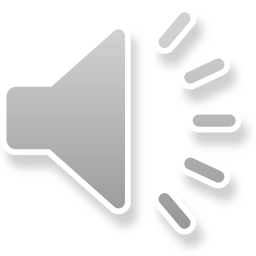 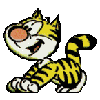 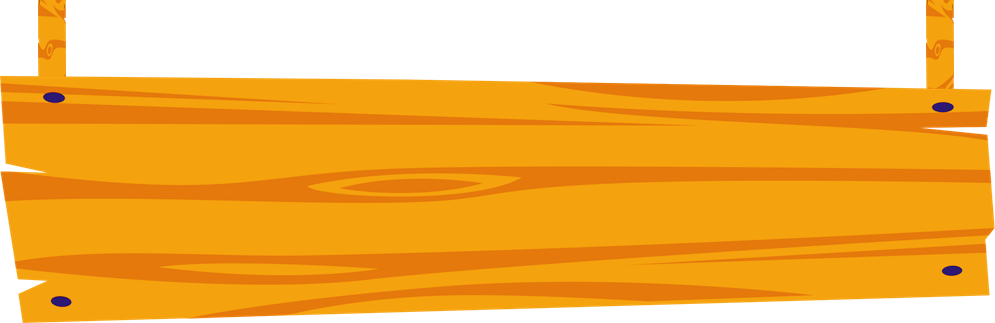 Bảo có 7 bộ đồ chơi. Mẹ tặng thêm cho Bảo 6 bộ đồ chơi nữa. Hỏi Bảo đang có tất cả bao nhiêu bộ đồ chơi?
Từ khoá trong bài toán là:
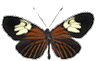 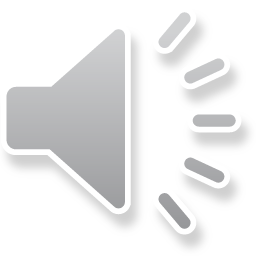 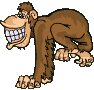 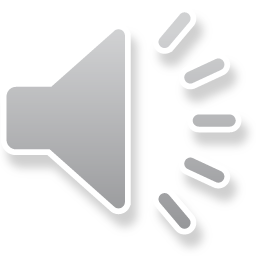 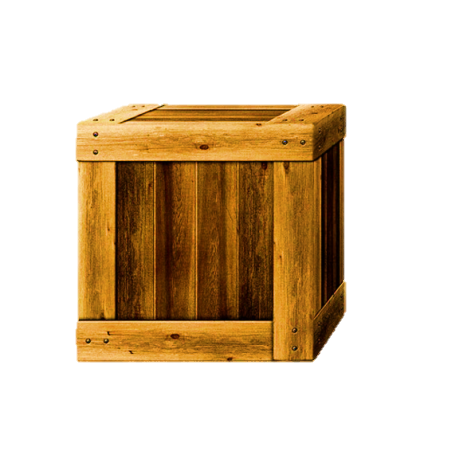 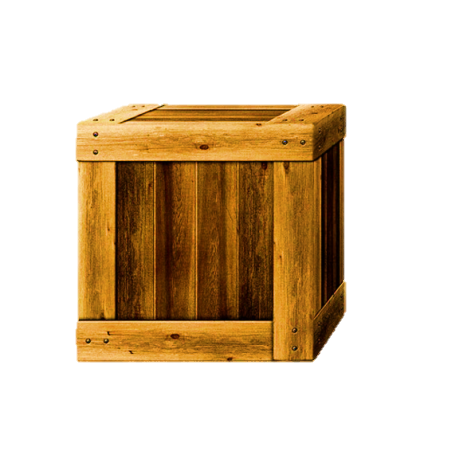 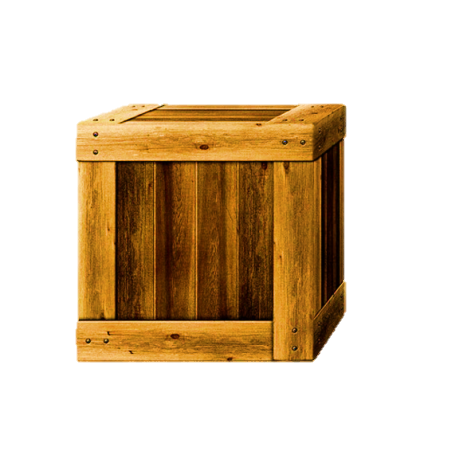 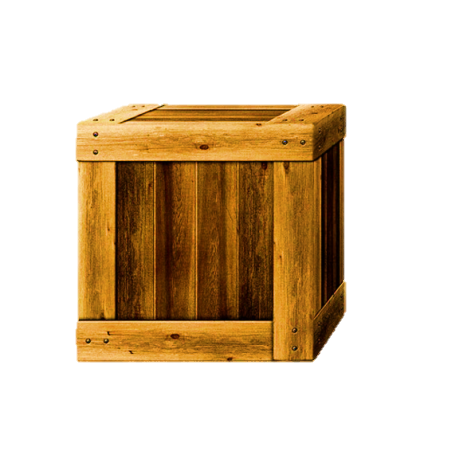 B. 
tặng thêm
A. cho
D. hỏi
C. có
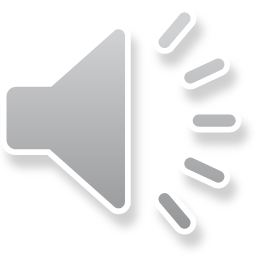 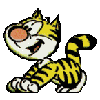 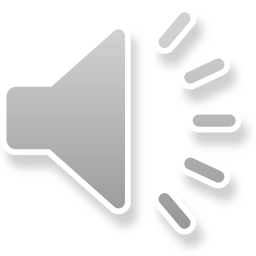 Bài 9
BÀI TOÁN VỀ THÊM,
BỚT MỘT SỐ ĐƠN VỊ
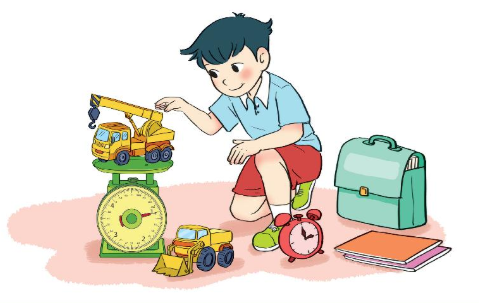 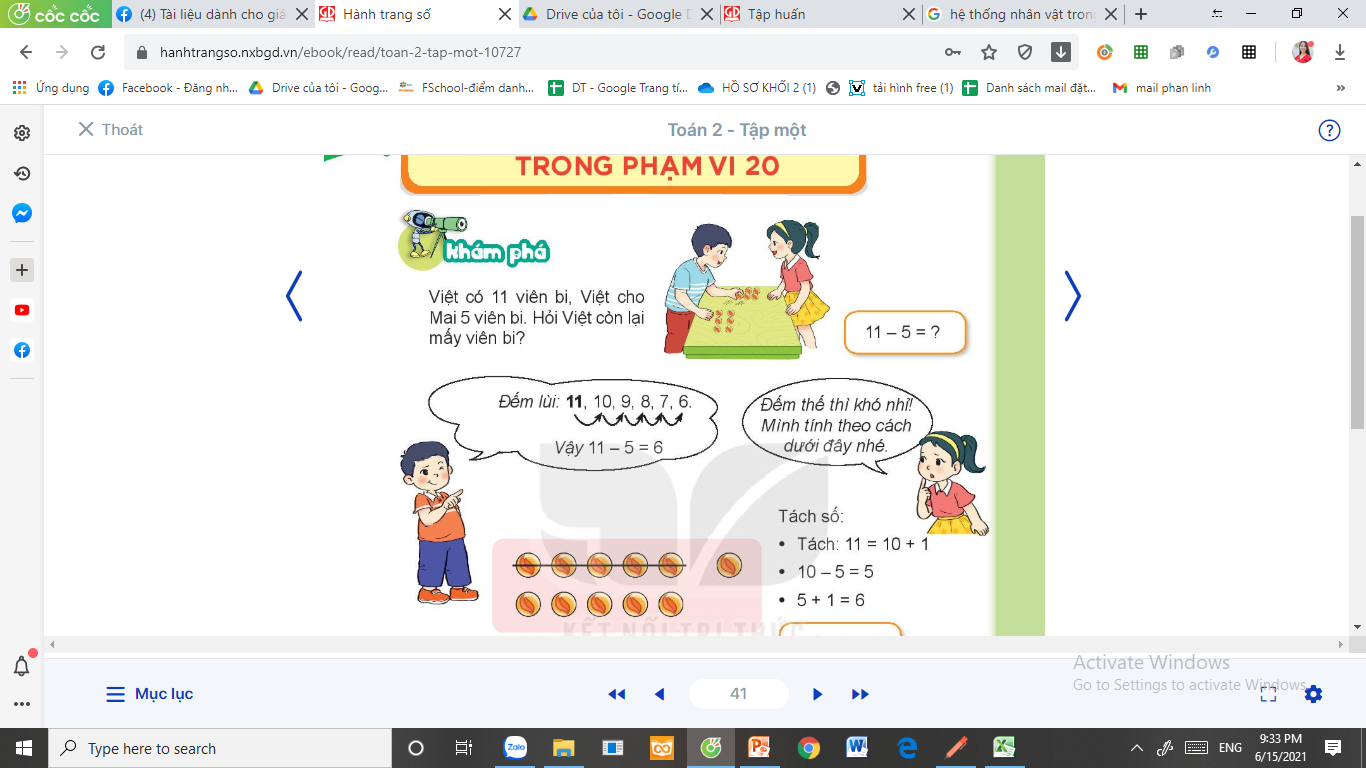 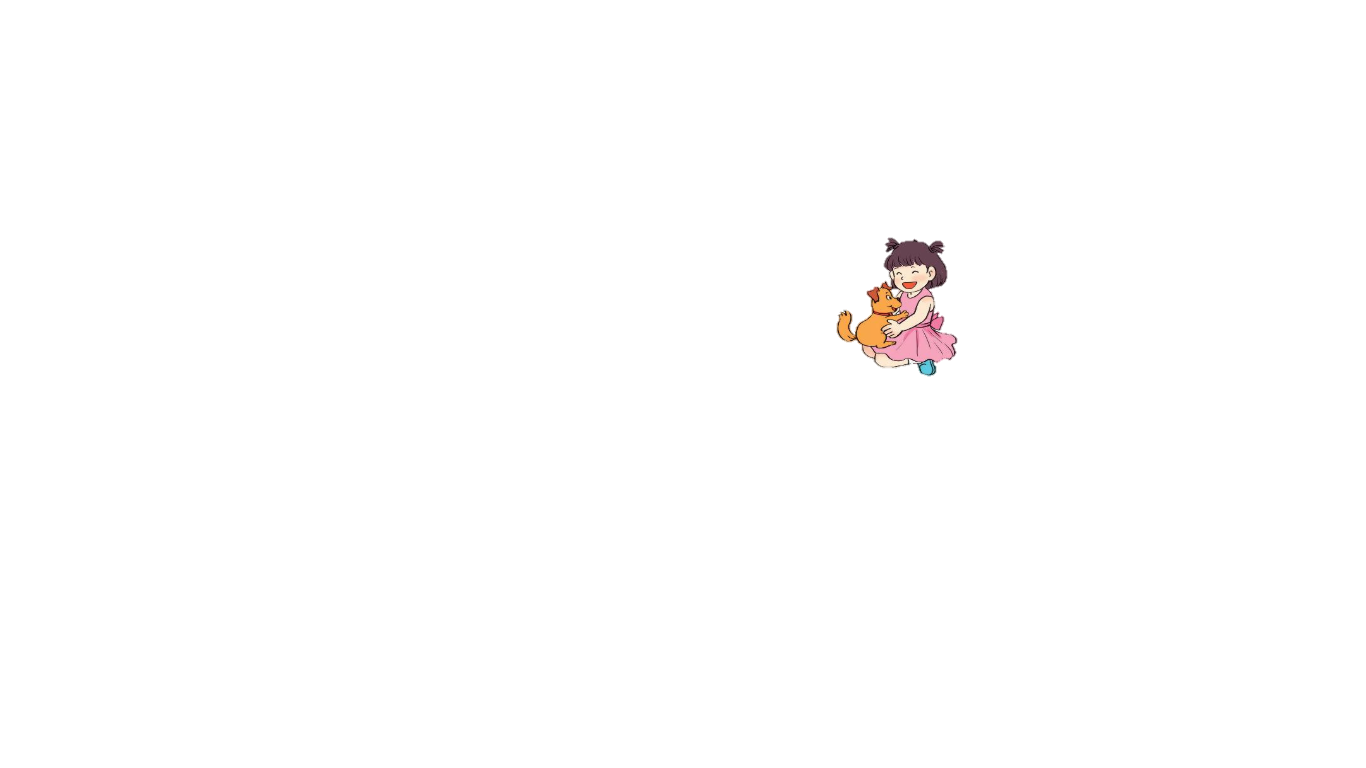 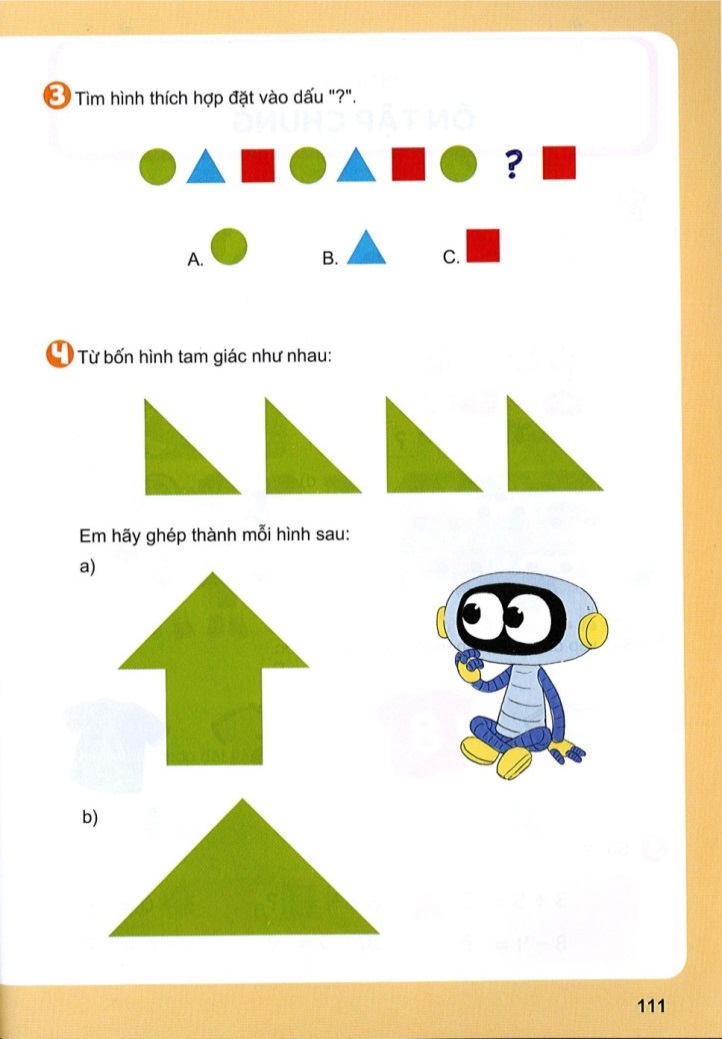 Sách Toán_trang 37
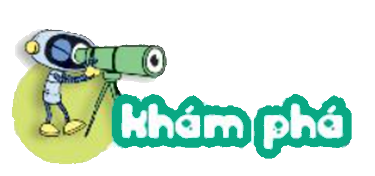 Giải bài toán về bớt một số đơn vị
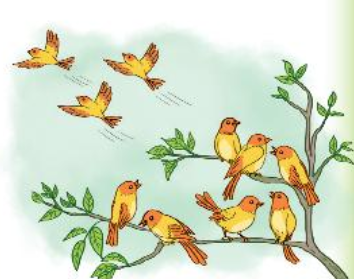 Bài toán: Có 10 con chim đậu trên cành, sau đó 3 con bay đi. Hỏi trên cành còn lại bao nhiêu con chim?
Tóm tắt:
Có       : 10 con chim
Bay đi  : 3 con chim
Còn lại : … con chim?
Bài giải
Số con chim còn lại là:
10 – 3 = 7 (con)
Đáp số: 7 con chim.
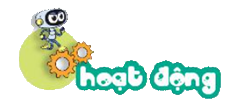 Đàn lợn nhà An có 15 con, mẹ đã bán 5 con. Hỏi đàn lợn nhà An còn lại bao nhiêu con?
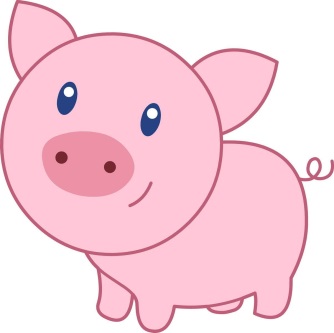 ?
?
?
-         =
Tóm tắt
Có       :        con lợn
Bán     :       con lợn
Còn lại: … con lợn?
Bài giải
Số con lợn còn lại là:
                                   (con)
               Đáp số:       con lợn.
?
5
5
15
10
10
15
?
?
Củng cố
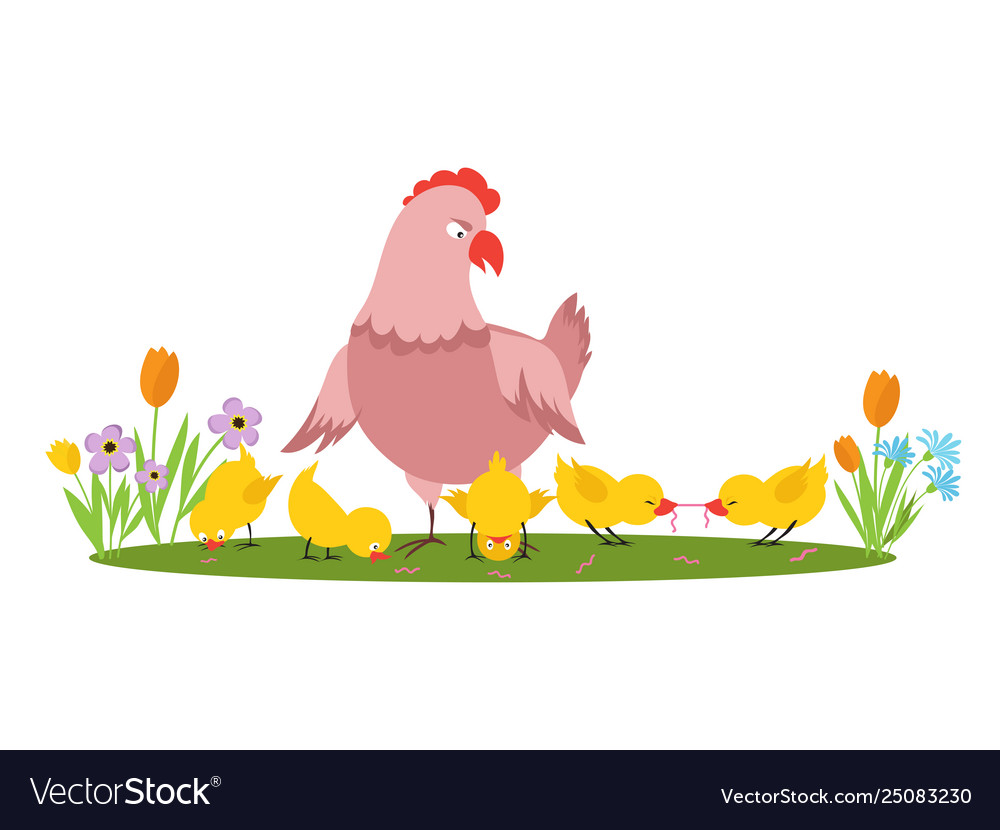 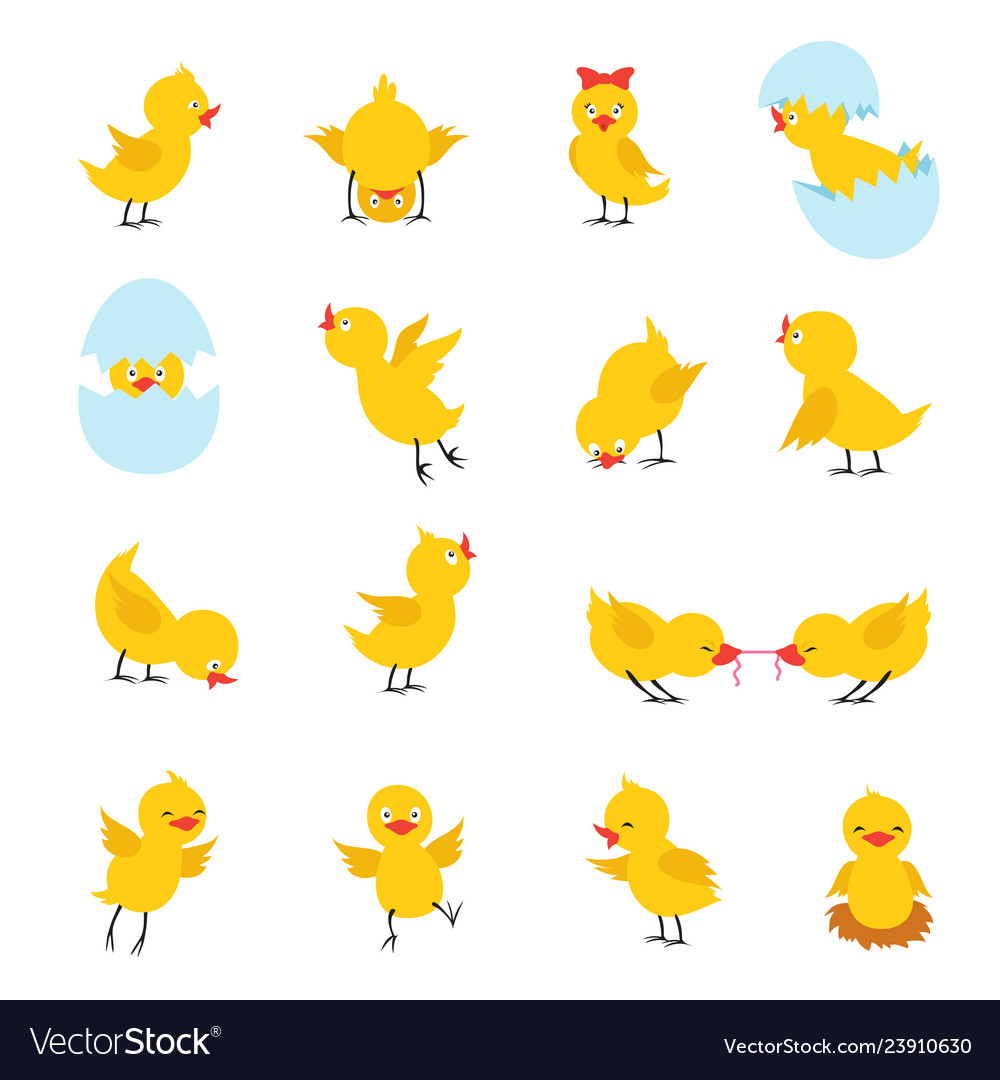 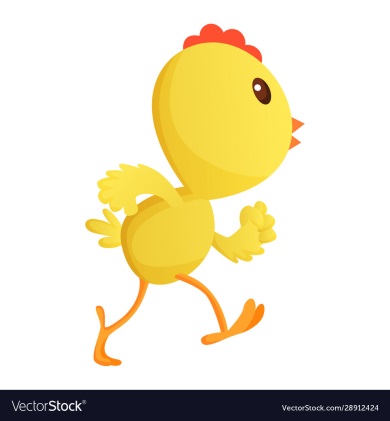 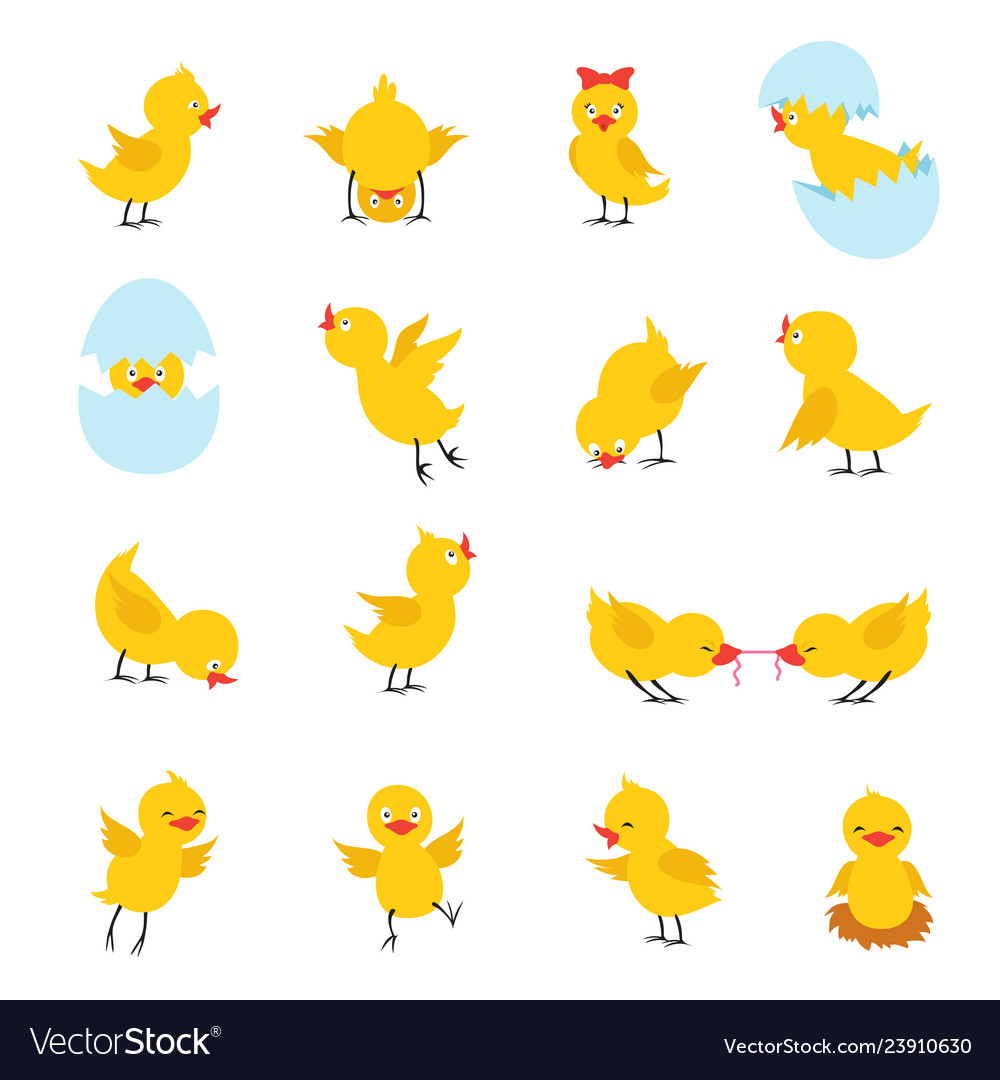 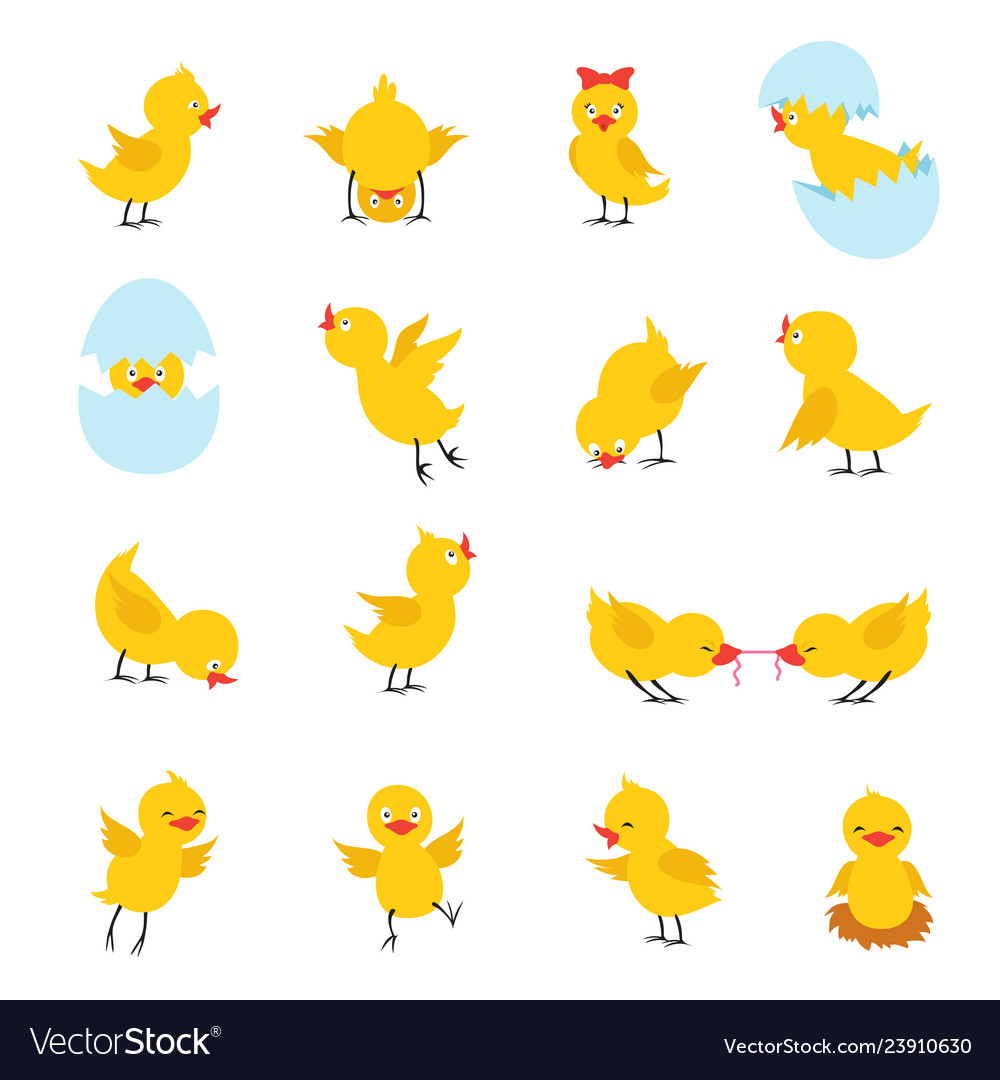 Tổ 3:
Giải bài toán
Tổ 2:
Tóm tắt
Tổ 1:
Nêu đề toán
[Speaker Notes: Nếu lớp có 4 tổ thì tổ 3, 4 làm chung nhiệm vụ nhé.  GV giáo dục HS k nên tự ý đi đâu khi ng lớn chưa đồng ý.]
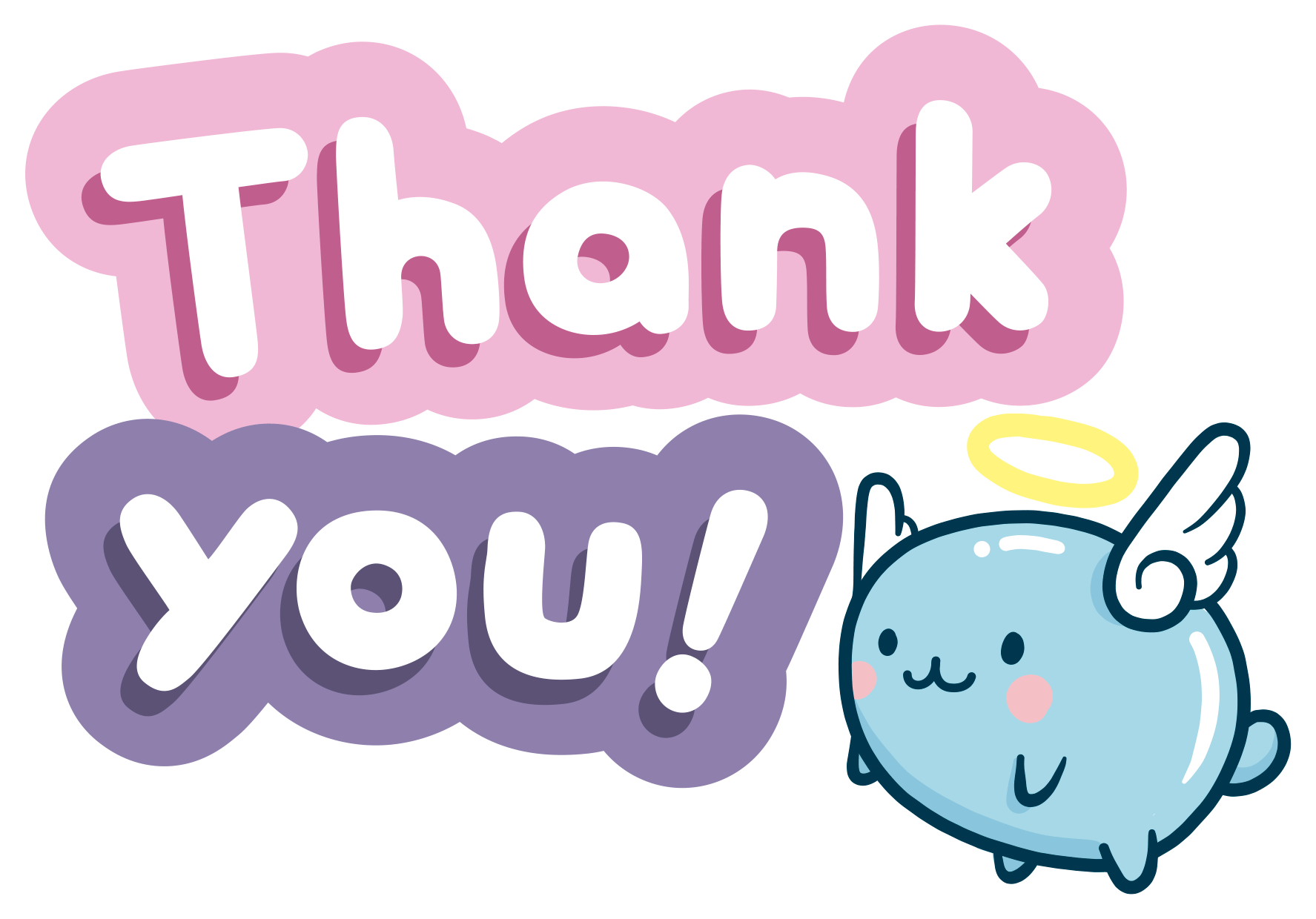 1
Xem lại bài đã học
Dặn dò
2
Hoàn thành bài …
3
Chuẩn bị: Luyện tập (tr.37)
[Speaker Notes: Hoàn thành bài nào GV linh động viết vào nhé]